Опыт государственного бюджетного учреждения здравоохранения «Северодвинский родильный дом» в формировании мотивации на грудное вскармливание у женщин
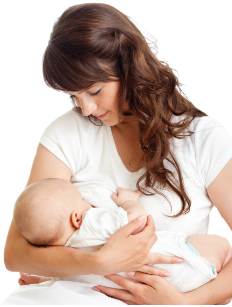 Главная медицинская сестра ГБУЗ АО «Северодвинский родильный дом» Маркова  Е.Ю.
Медицинская сестра ПРиИТ отделения новорожденных Шигина О.В.
Материнское молоко – это самое  совершенное питание для малыша, созданное самой природой
Родильный дом в городе Северодвинске работает с 1940 года и фактически является ровесником города. Сегодня государственное бюджетное учреждение здравоохранения Архангельской области «Северодвинский родильный дом» является самостоятельным многопрофильным лечебно-профилактическим медицинским учреждением со всеми вспомогательными службами, осуществляющим охрану здоровья женщин и детей, в процессе оказания доврачебной, амбулаторно-поликлинической и стационарной медицинской помощи.
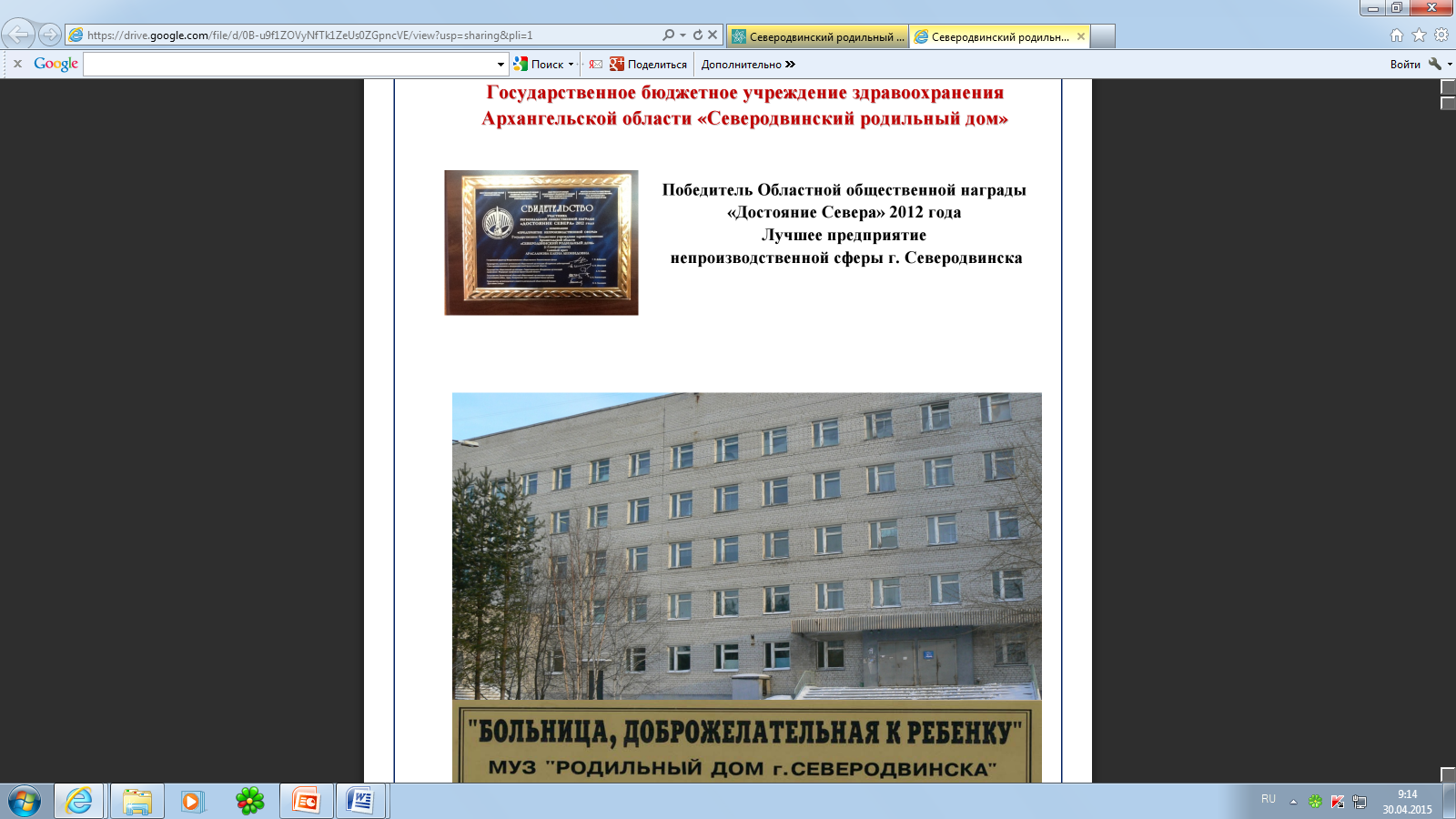 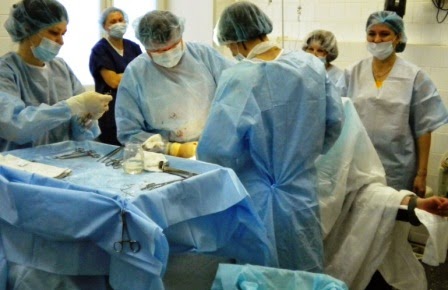 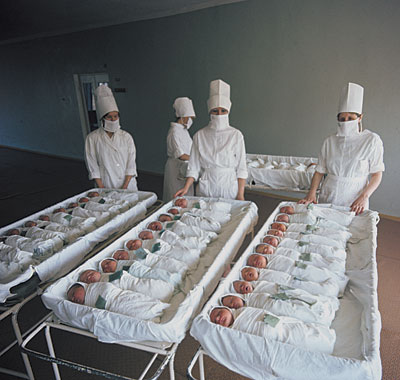 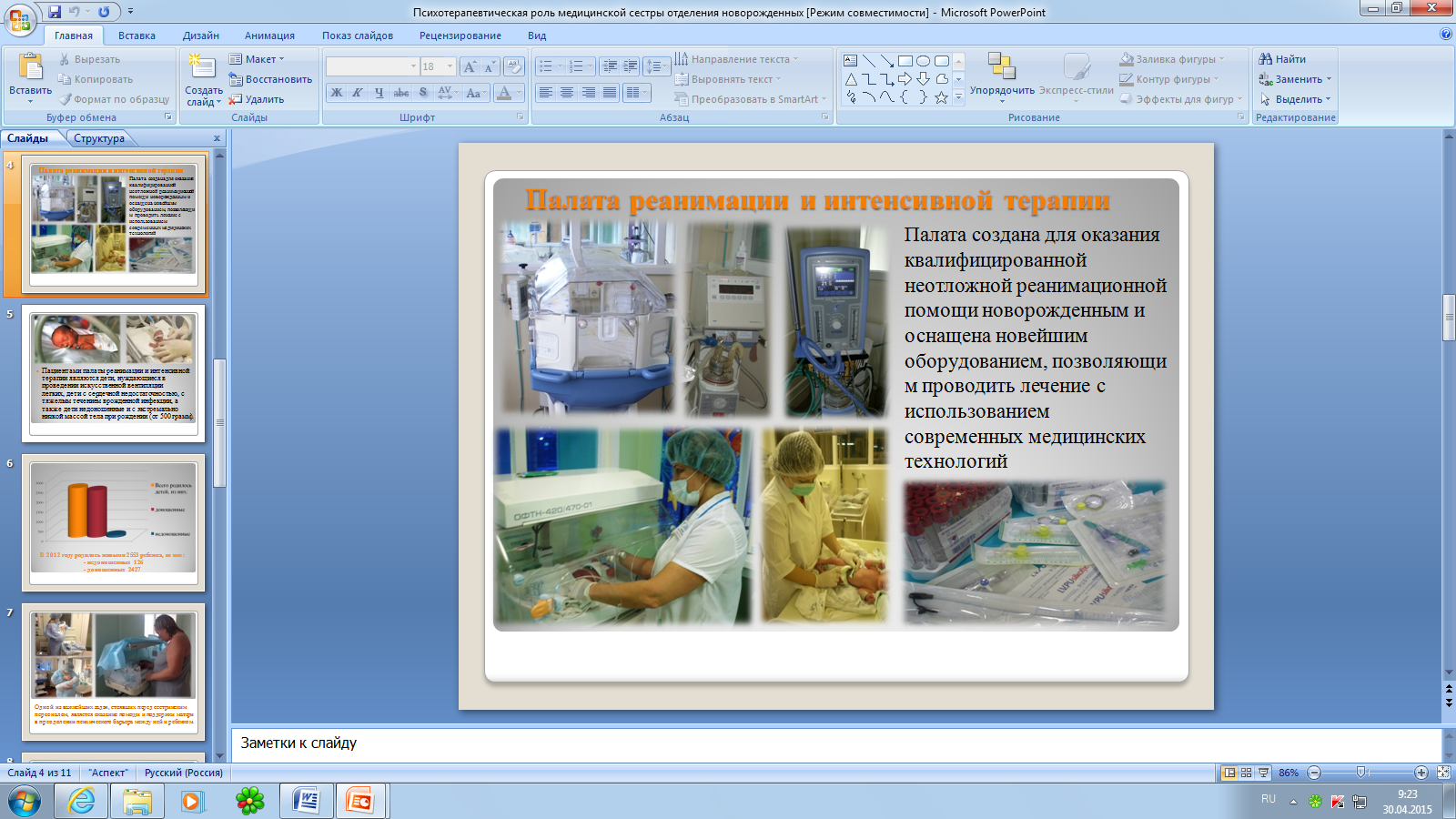 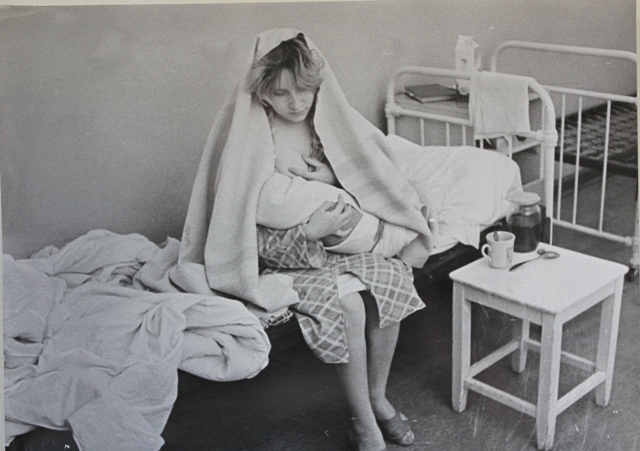 Коллектив ГБУЗ АО «Северодвинский родильный дом» стремится возродить культуру грудного вскармливания и обязуется соблюдать все принципы успешного грудного вскармливания.

Коллектив роддома активно работает в рамках программы по пропаганде и поддержке грудного вскармливания. 

Грудному вскармливанию здесь придается большое значение, ибо это один из основных факторов здоровья детей в будущем.
Наша цель – обеспечить малышу и его маме физическое здоровье, эмоциональный комфорт и близость
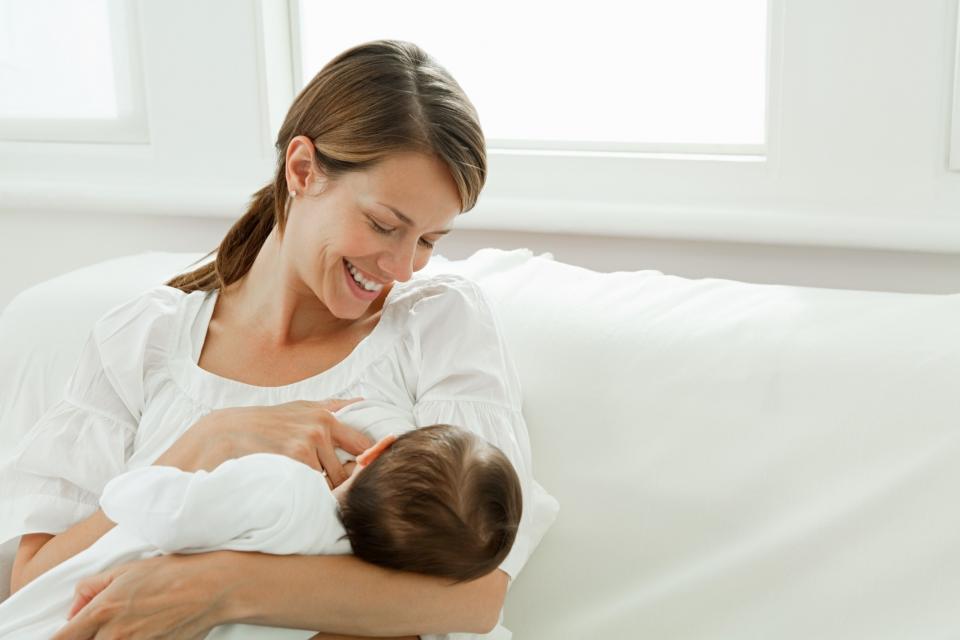 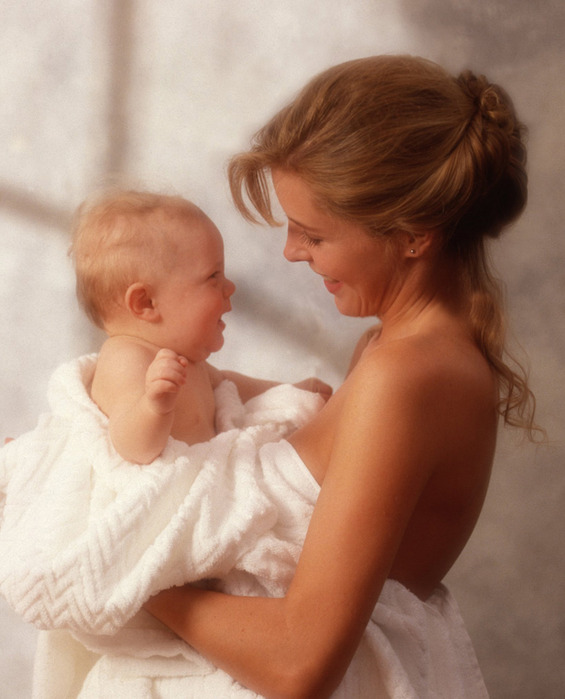 ГБУЗ Архангельской области «Северодвинский родильный дом» имеет почетное звание «Больница доброжелательного отношения к матери и ребенку», присвоенное одним из первых в области в 2001 году представительством ВОЗ/ЮНИСЕФ в Российской Федерации.
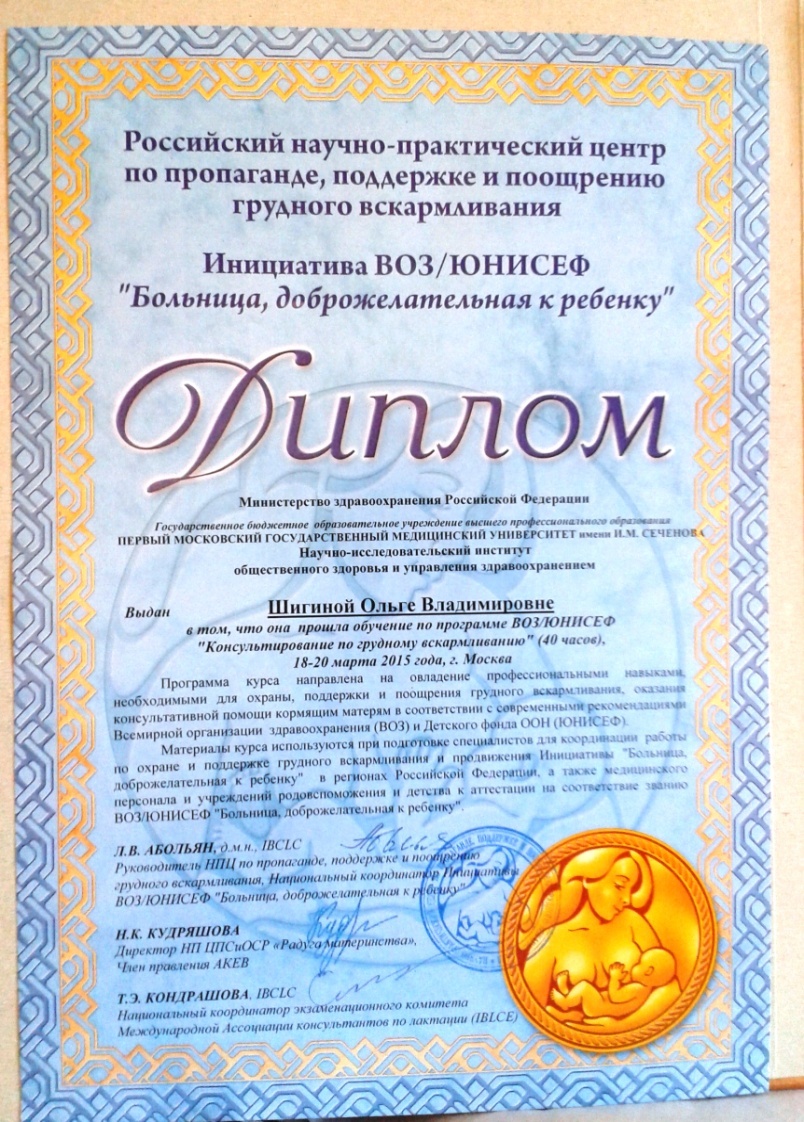 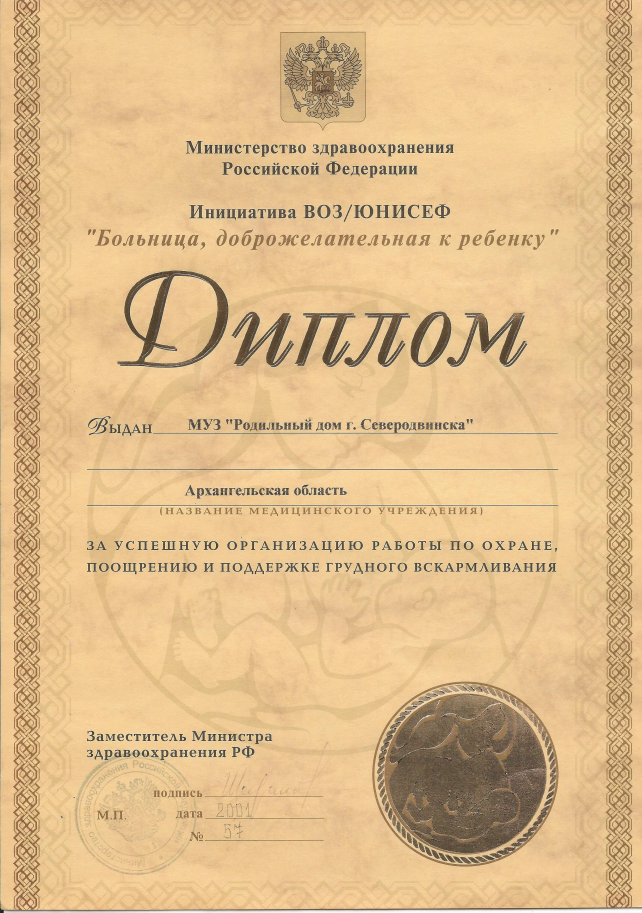 Северодвинский родильный дом имеет зафиксированную в письменном виде политику в отношении грудного вскармливания и регулярно доводить ее до сведения медицинского персонала.
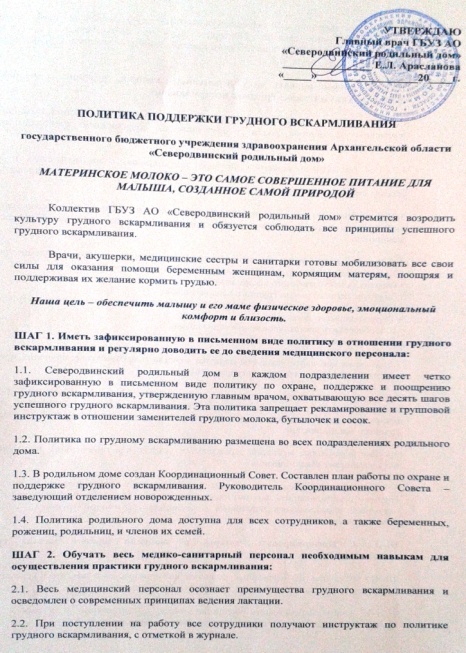 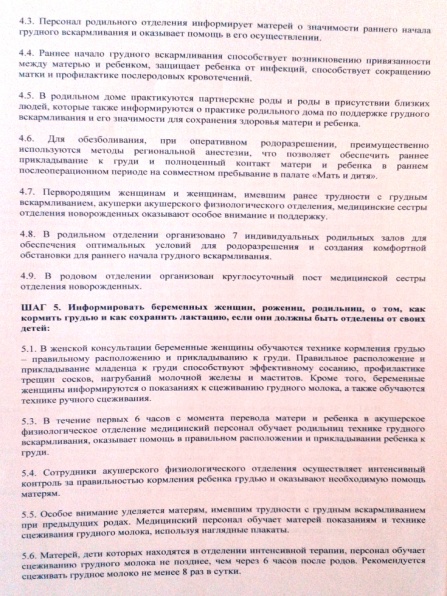 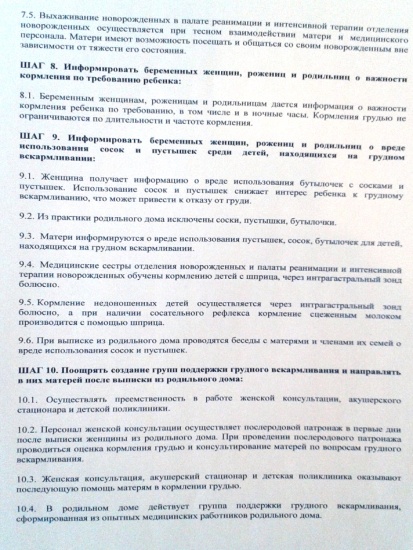 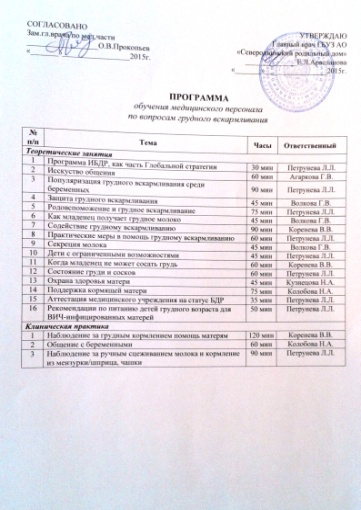 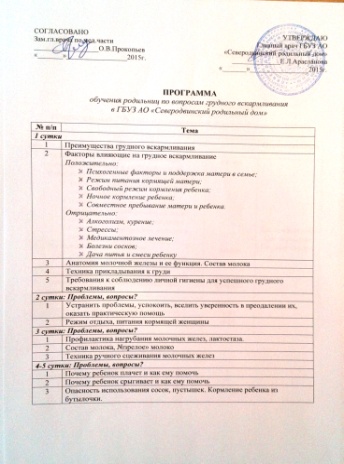 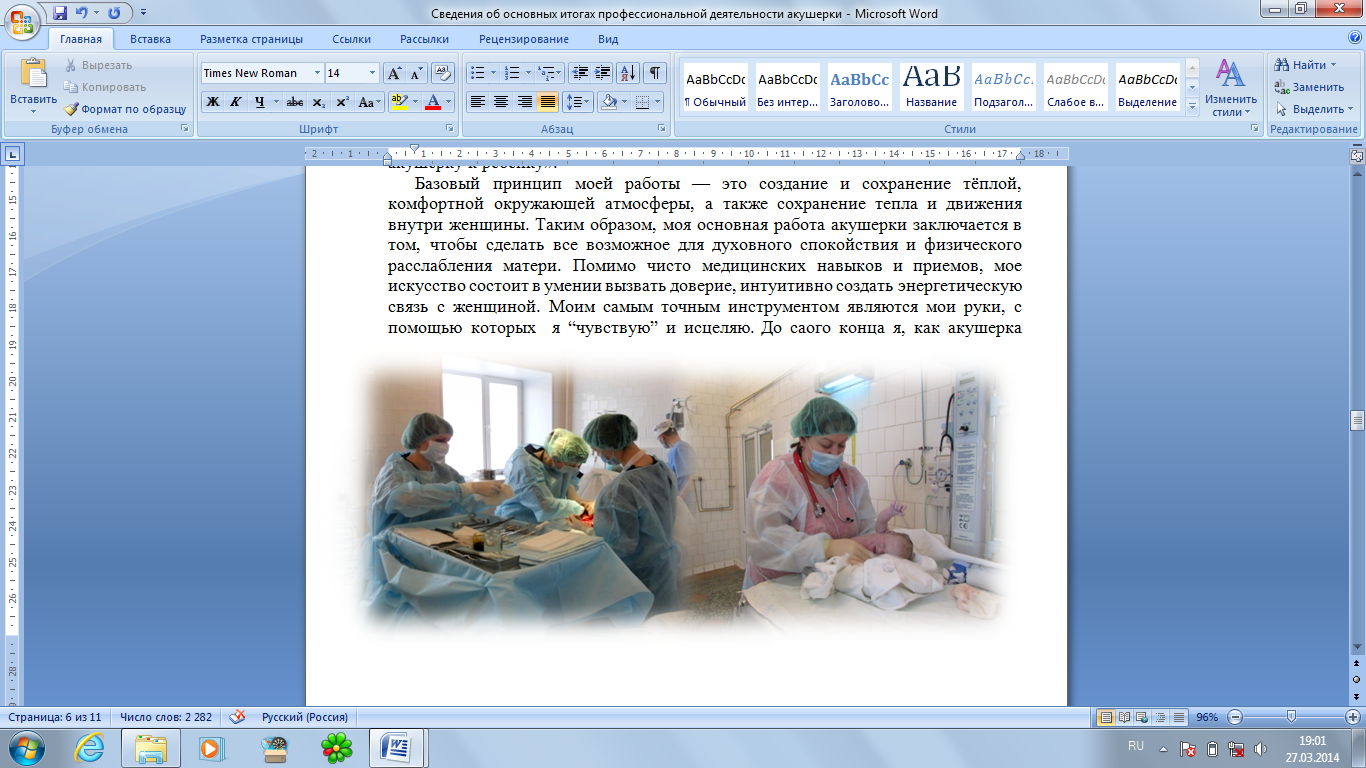 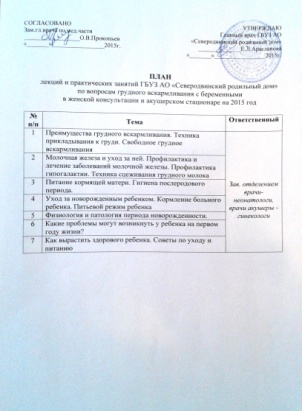 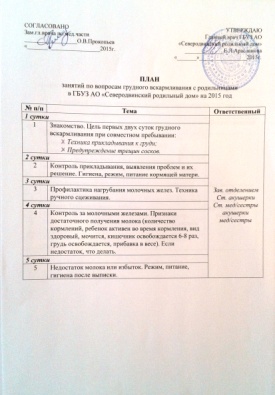 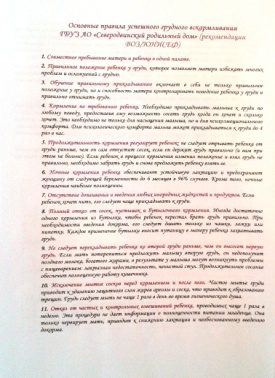 В родильном доме обучается весь медико -санитарный персонал необходимым навыкам для осуществления практики грудного вскармливания
Персонал учреждения информирует всех беременных женщин, рожениц и родильниц о преимуществах и технике грудного вскармливания
Персонал родильного дома информирует матерей о значении раннего начала грудного вскармливания
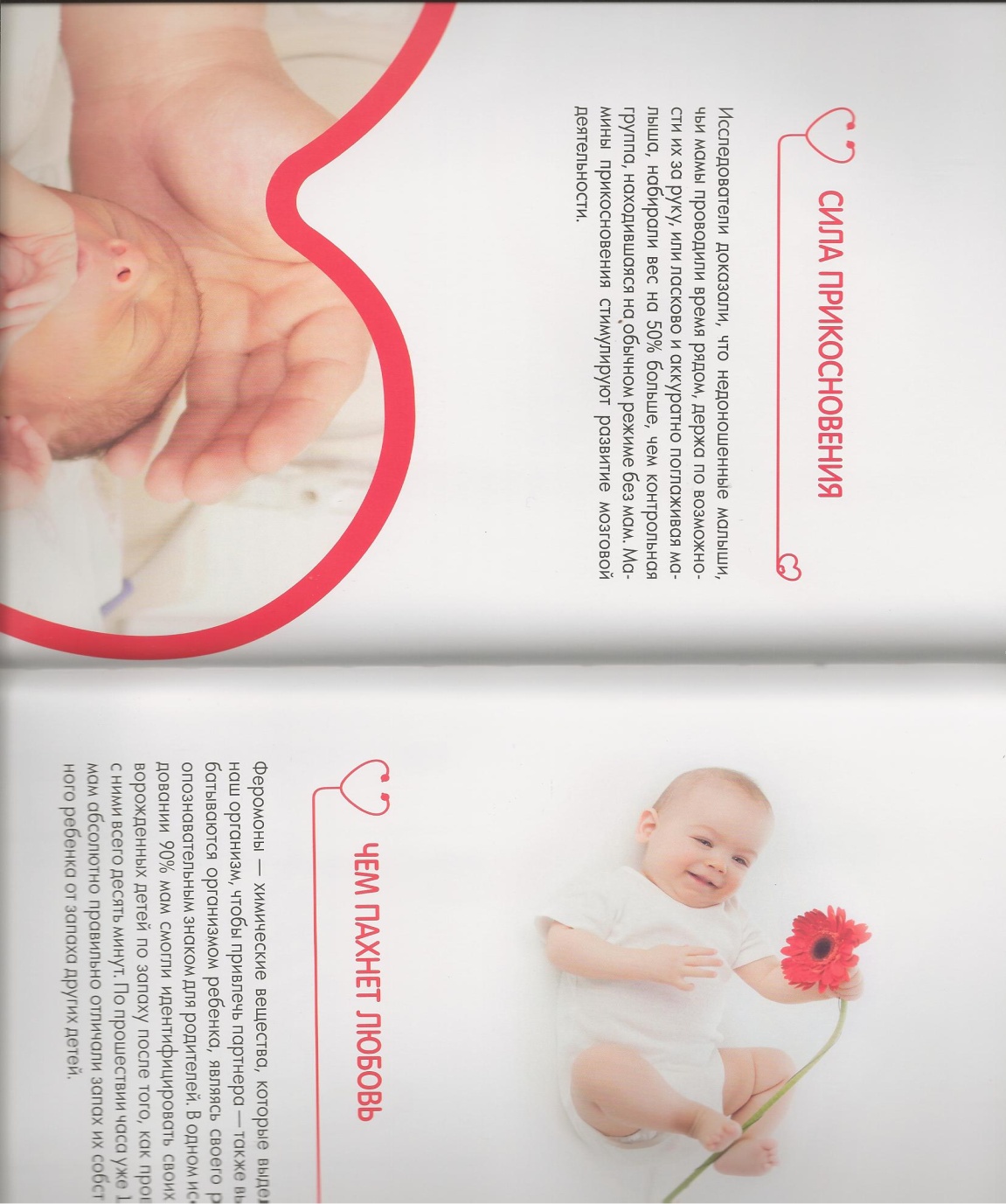 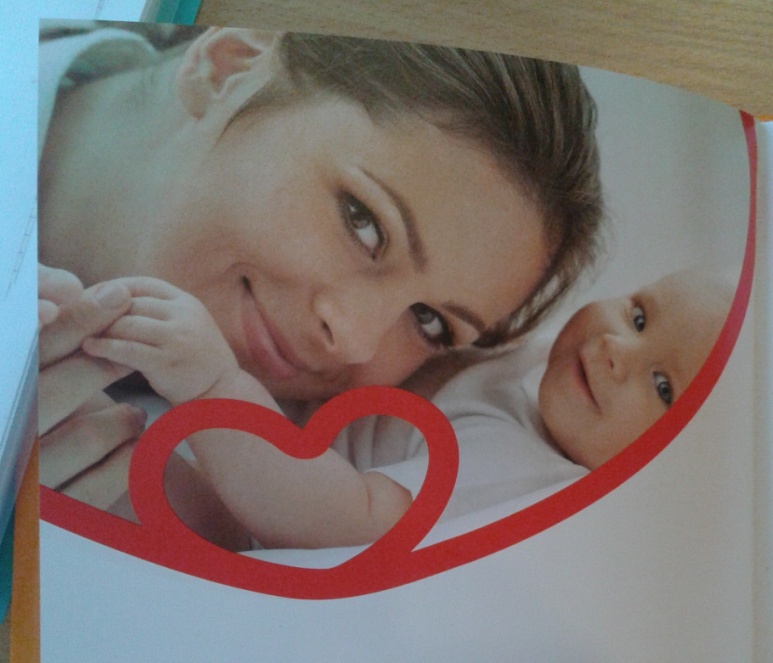 На сегодняшний день внедрены и широко применяются:
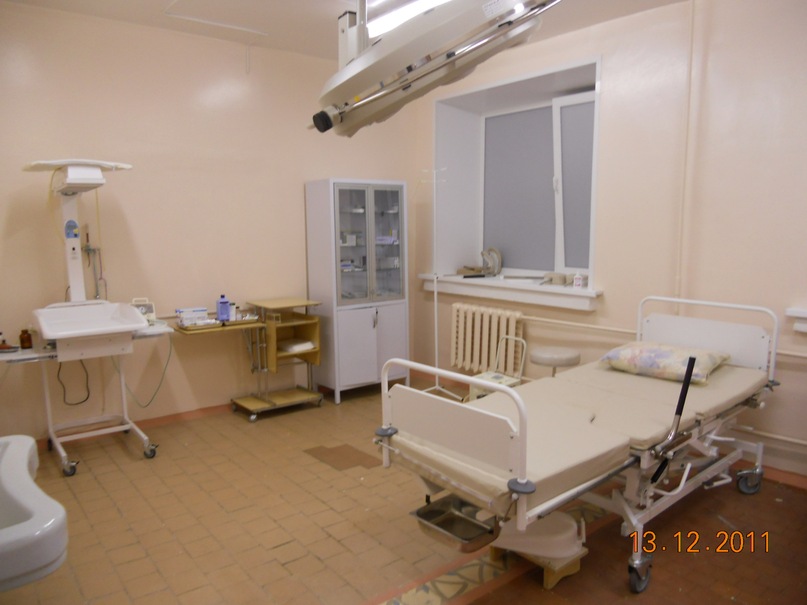 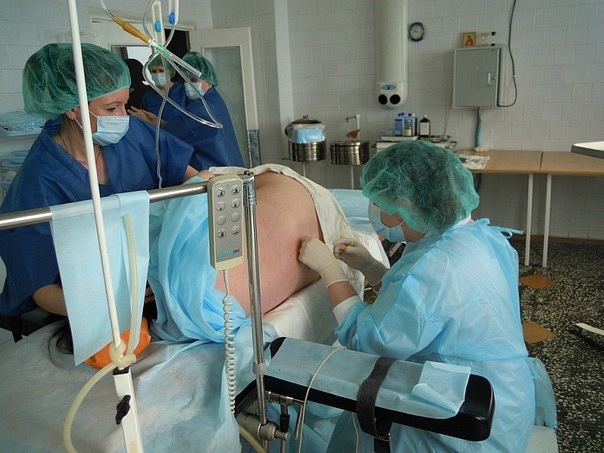 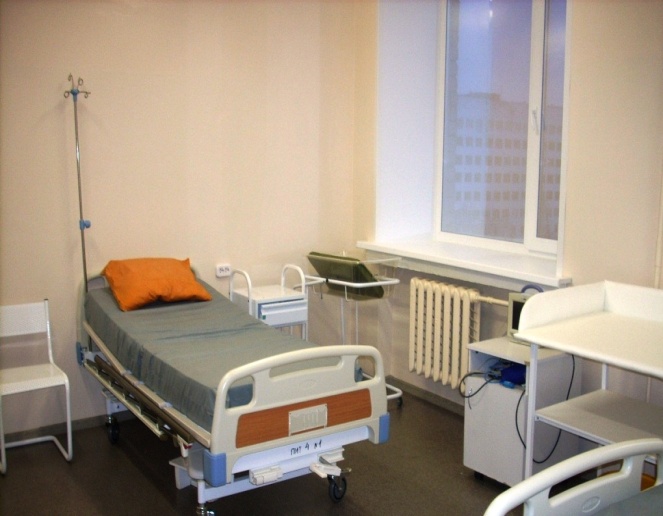 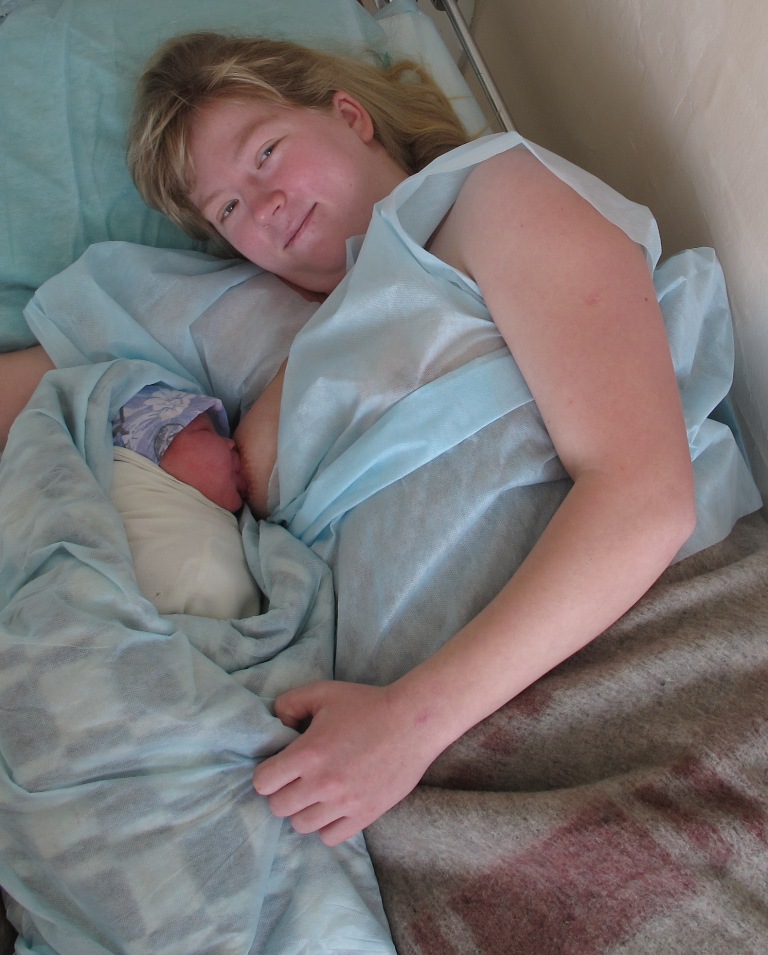 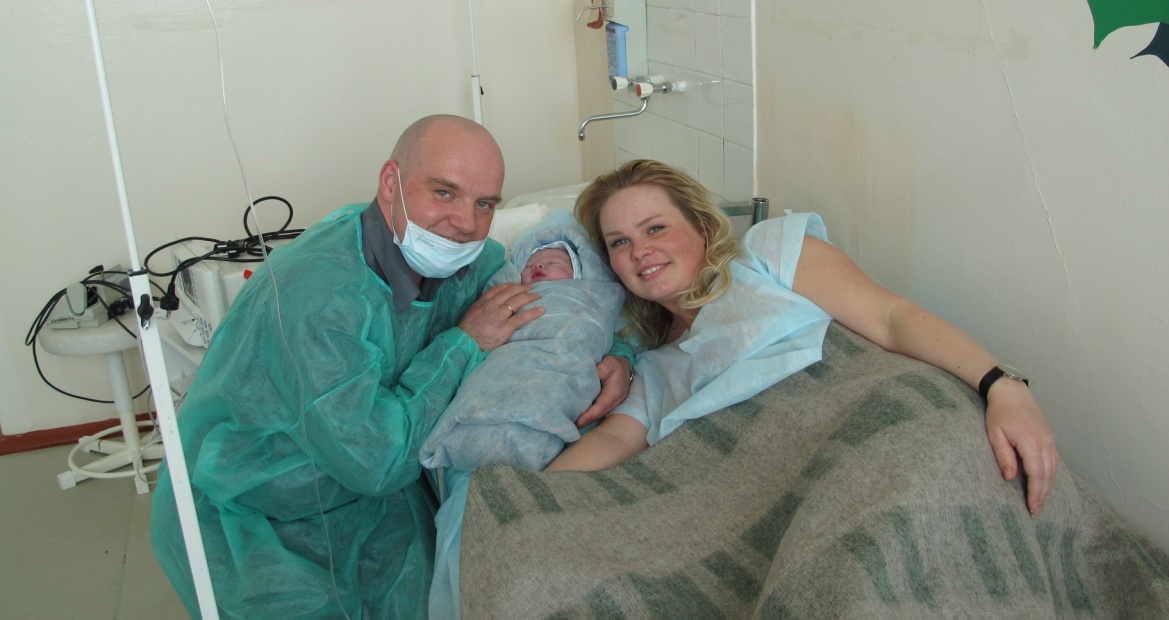 Информирование беременных женщин, рожениц, родильниц, о том, как кормить грудью и как сохранить лактацию, 
если они должны быть отделены от своих детей.
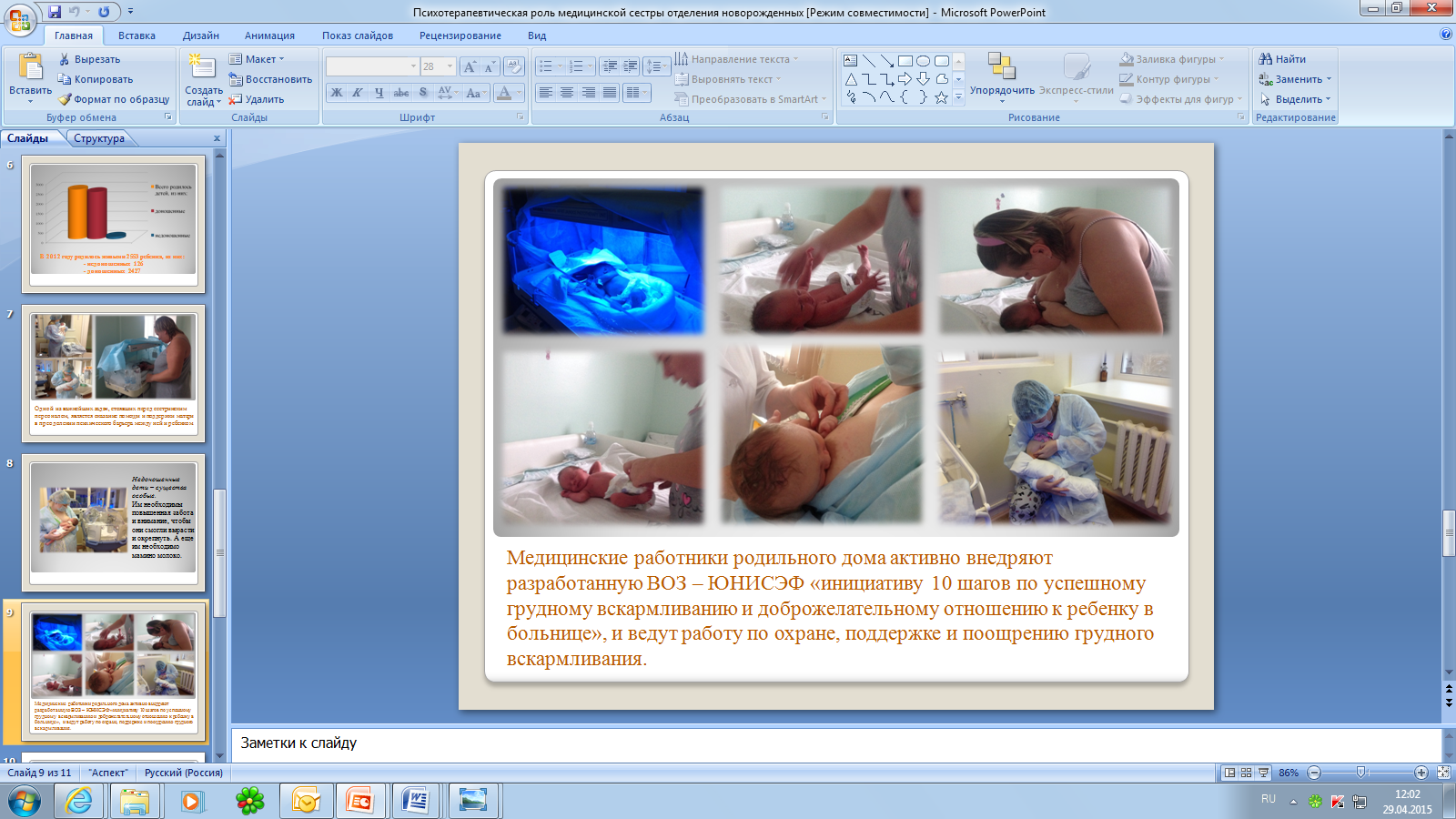 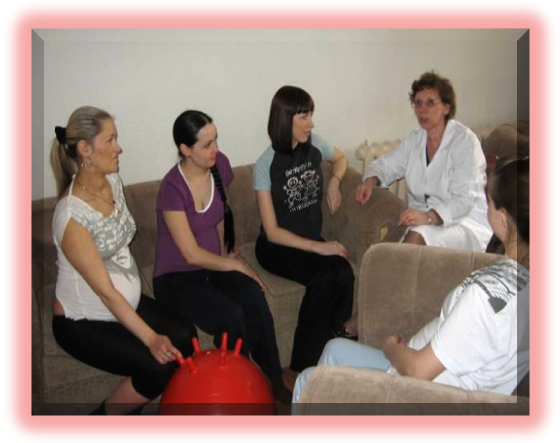 Персонал палаты реанимации и интенсивной терапии новорожденных всемерно поощряет желание матерей сохранить и поддержать лактацию
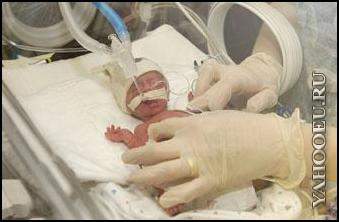 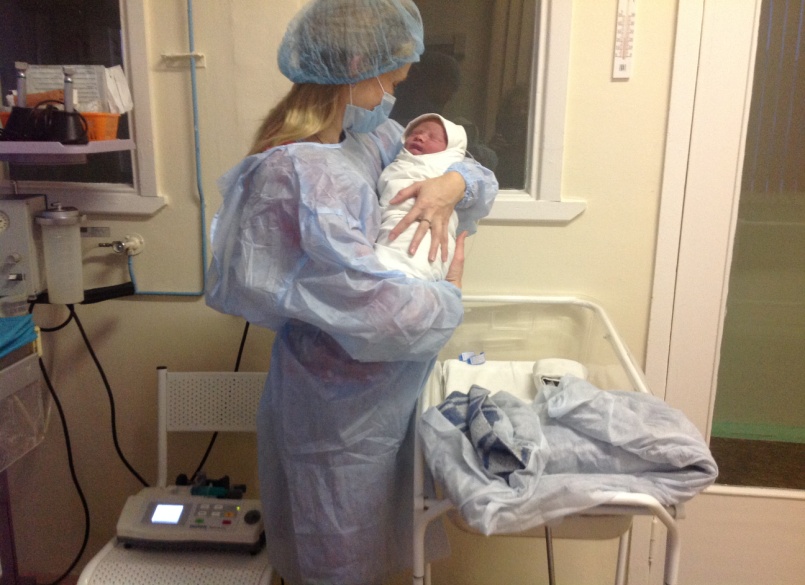 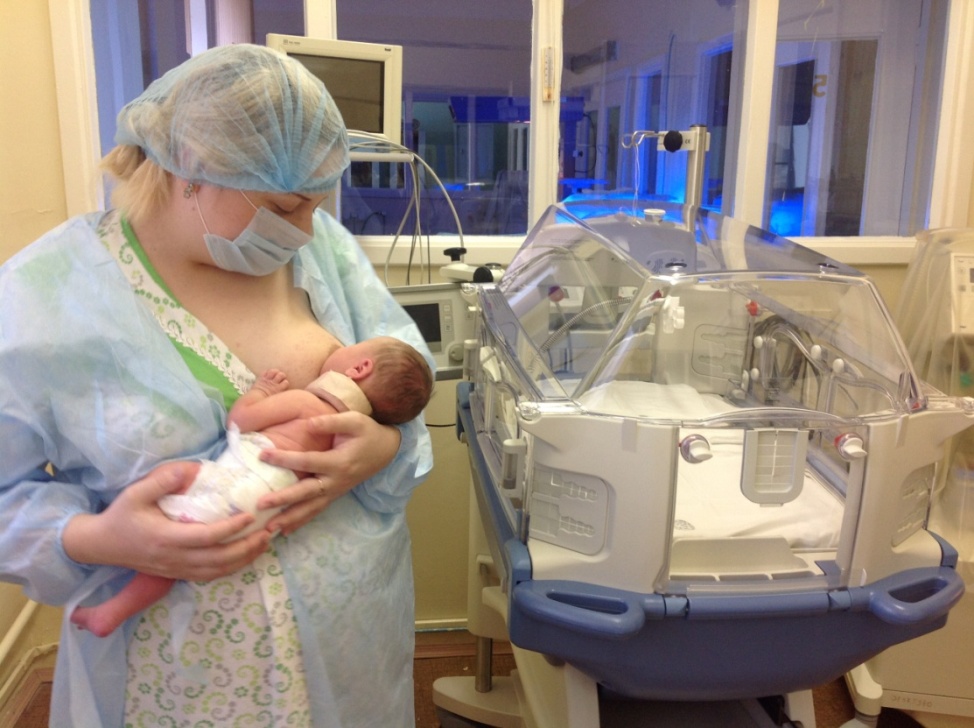 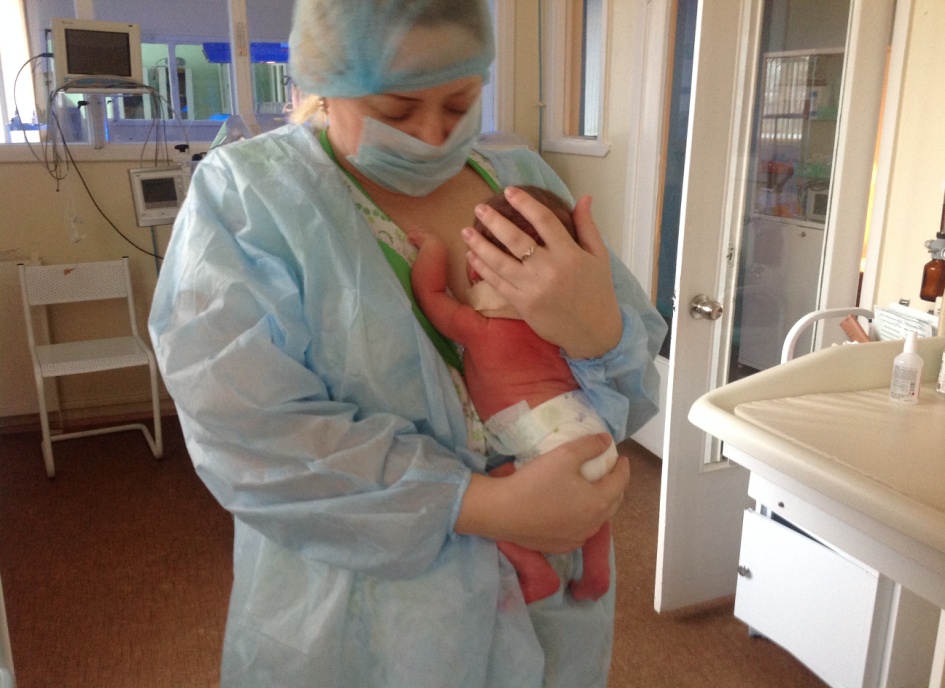 Информирование беременных женщин, рожениц и родильниц о важности исключительно грудного вскармливания до 6 месяцев и продолжения грудного вскармливания до 2 лет и более (при условии своевременного и адекватного введения продуктов прикорма)
Статистические показатели грудного вскармливания 
в ГБУЗ АО «Северодвинский родильный дом»
Информировать беременных женщин, рожениц и родильниц о важности совместного пребывания матери и ребенка в акушерском стационаре (в одной комнате дома)
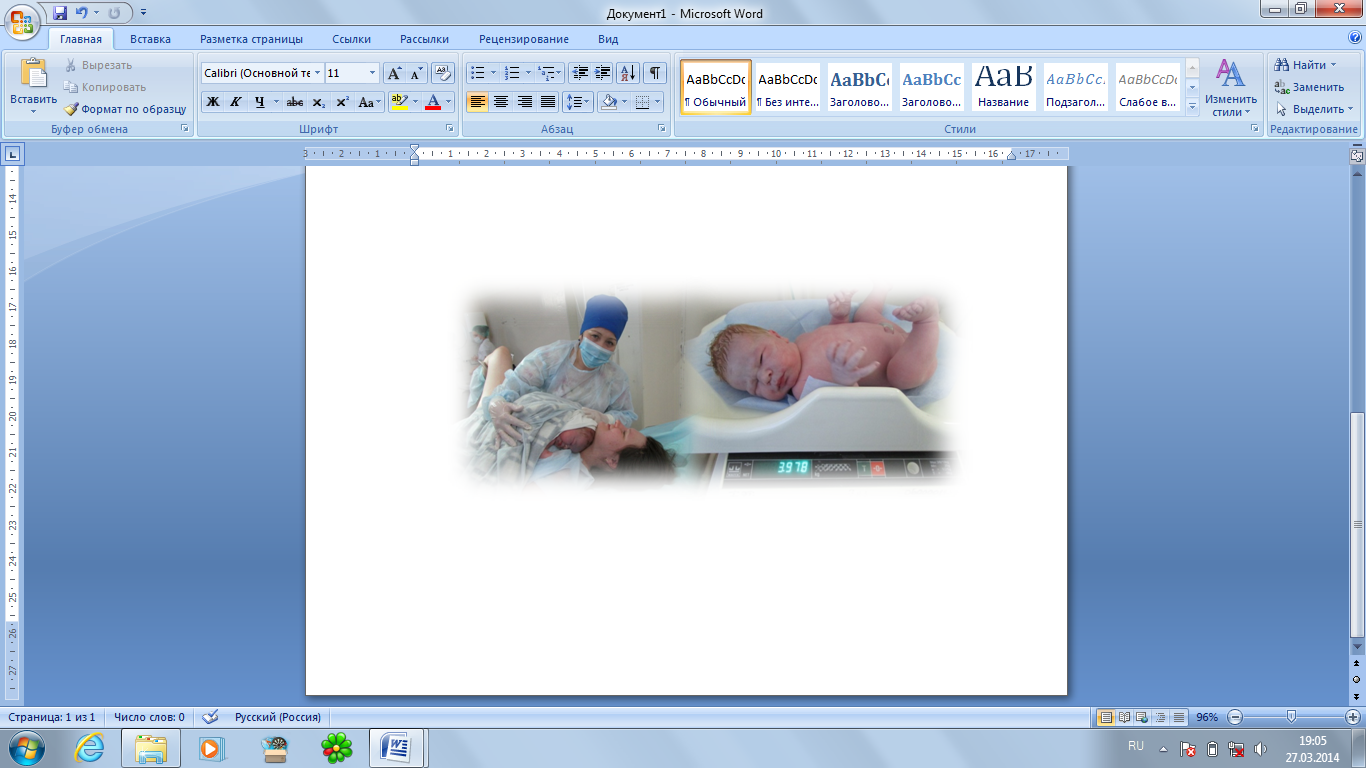 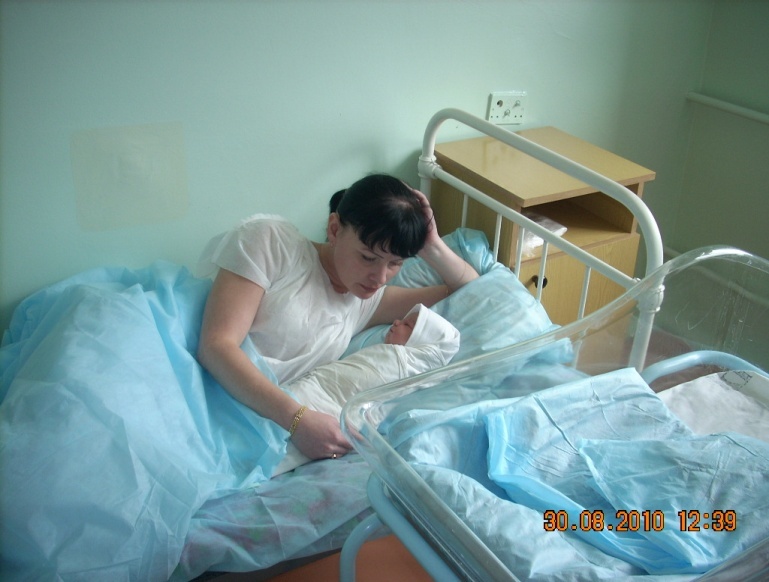 Информирование беременных женщин, рожениц и родильниц 
о важности кормления 
по требованию ребенка
Информирование беременных женщин, рожениц и родильниц о вреде использования сосок и пустышек среди детей, находящихся на грудном вскармливании
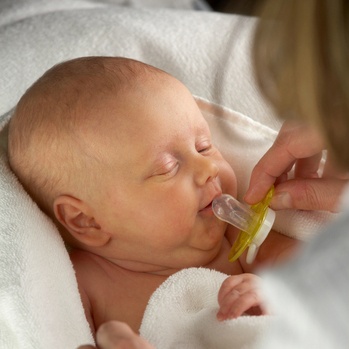 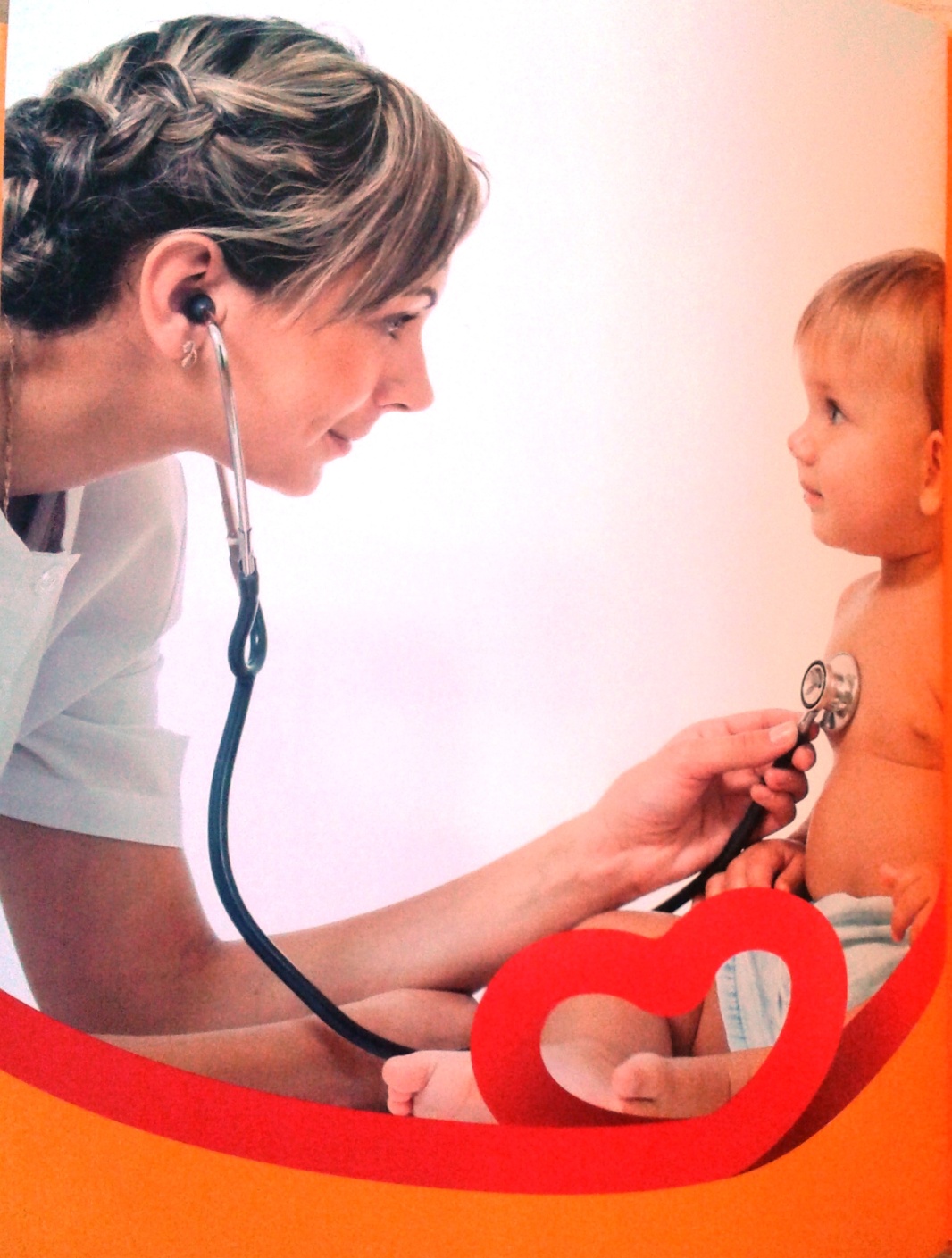 Поощрять создание групп поддержки грудного вскармливания и направлять в них матерей после выписки из родильного дома
Давайте поощрять, стимулировать и помогать мамам как можно активнее проявлять любовь к  детям, ведь это самый действенный способ правильного и гармоничного развития нового поколения.
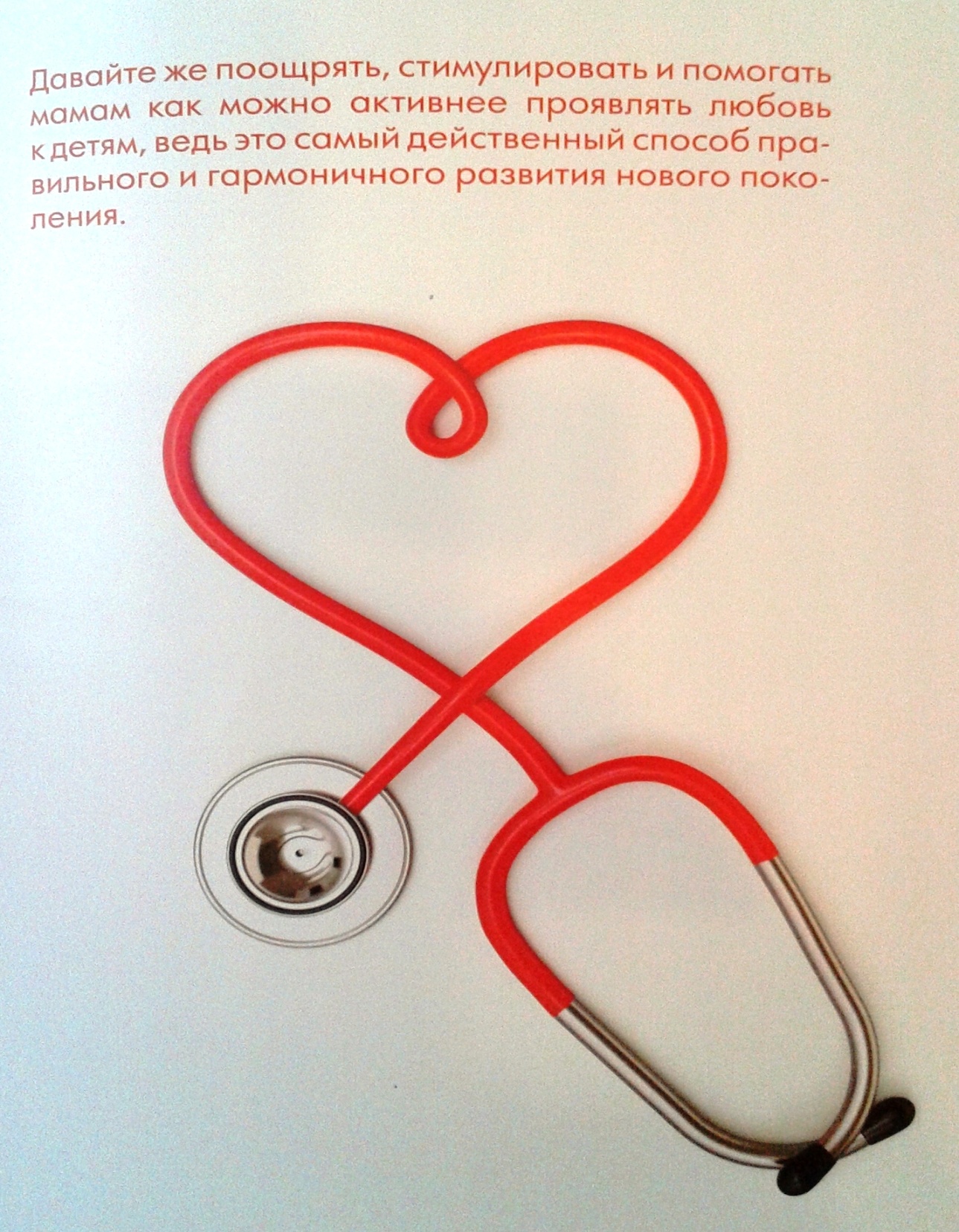